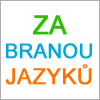 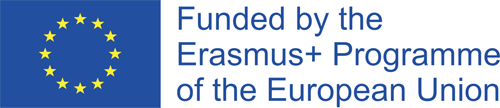 MIXING COLOURS
Erasmus+ KA12018-2019Za branou jazykůMgr.Pavlína LechnýřováVýukový materiál č.2
5 BASIC COLOURS
WHITE
YELLOW
RED
BLUE
BLACK
YOU CAN MIX TWO COLOURSTO GET A NEW ONE
WHITE  +    RED     =     PINK
YELLOW  +    BLUE     =     GREEN
YOU CAN MIX TWO COLOURSTO GET A NEW ONE
WHITE  +  BLACK   =     GRAY
RED    +   BLUE     =  PURPLE
SOMETIMES YOU HAVE TO MIX THREE COLOURS TO GET A NEW ONE
YELLOW  +  BLUE   +    RED    =   BROWN
?
THINK!HOW DO YOU GET …
ORANGE
TURQUOISE
BEIGE
YOU CAN ALSO SCALE THE COLOUR
WHITE  MORE WHITE  EQUAL    MORE RED    RED
LOOK UP THE ENGLISH WORDS.HOW DO YOU GET THESE COLOURS?WHAT DO THEY LOOK LIKE?
NÁMOŘNICKÁ MODRÁ		BLANKYTNĚ MODRÁ
LOSOSOVÁ							CITRÓNOVÁ
ANTRACITOVÁ					TRÁVOVÁ ZELEŇ
PLEŤOVÁ							STARORŮŽOVÁ